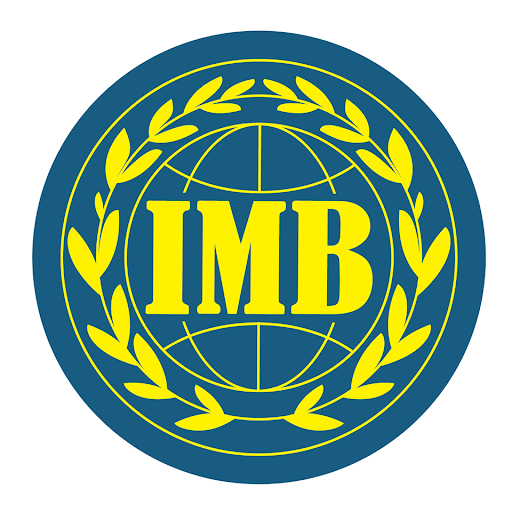 Institute of International Relations of 
Taras Shevchenko National University of Kyiv
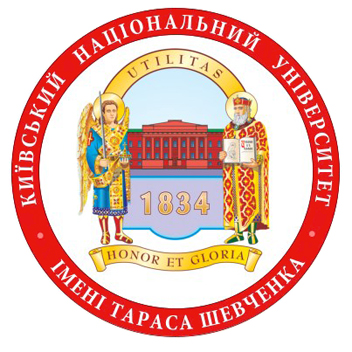 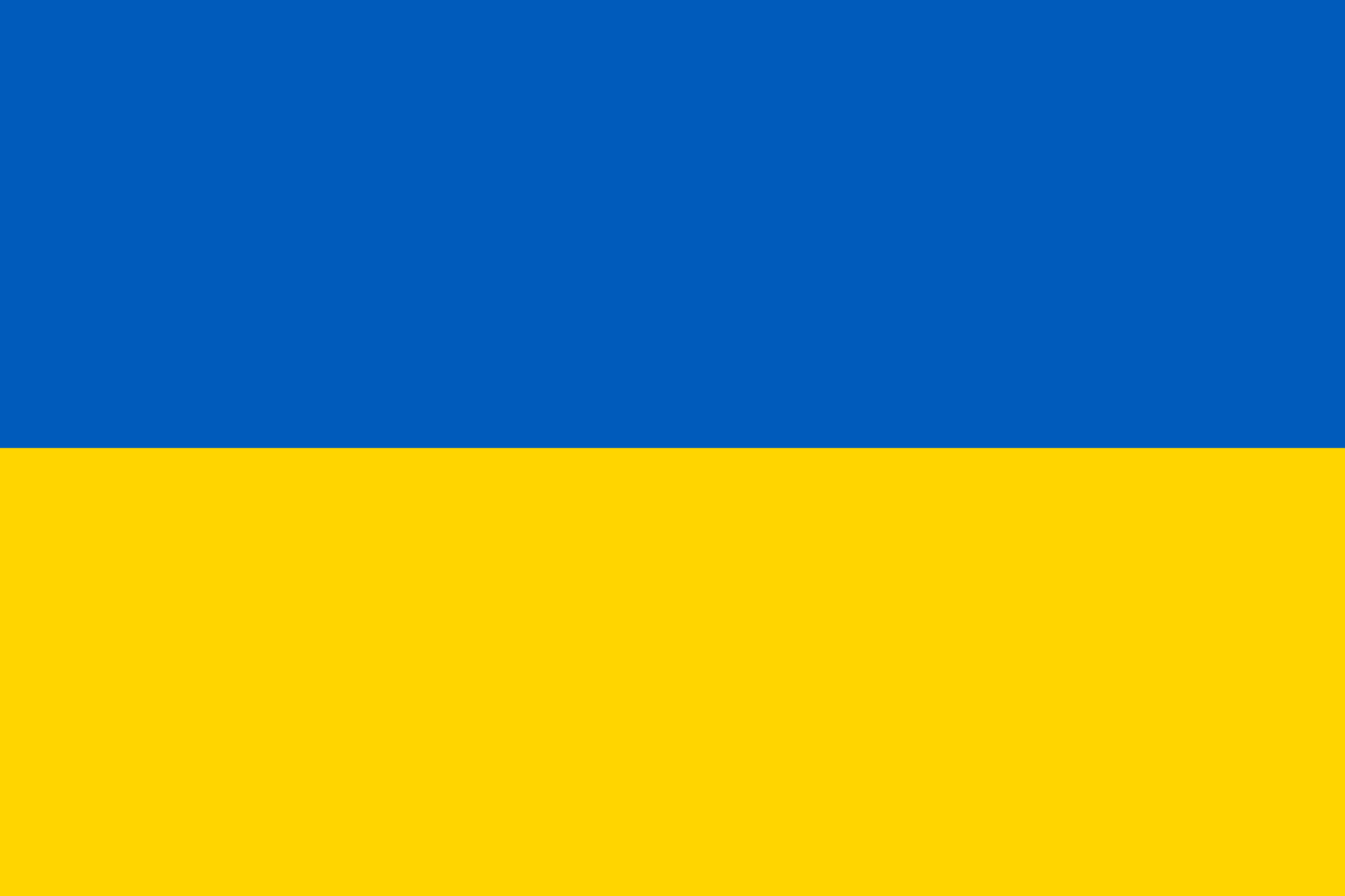 Economic and Environmental Committee meeting

Growing risks to security from environmental threats 
and damage to critical energy infrastructure
27 April 2022, Vienna

Svitlana Andrushchenko, Assosiate Professor, Ph.D.
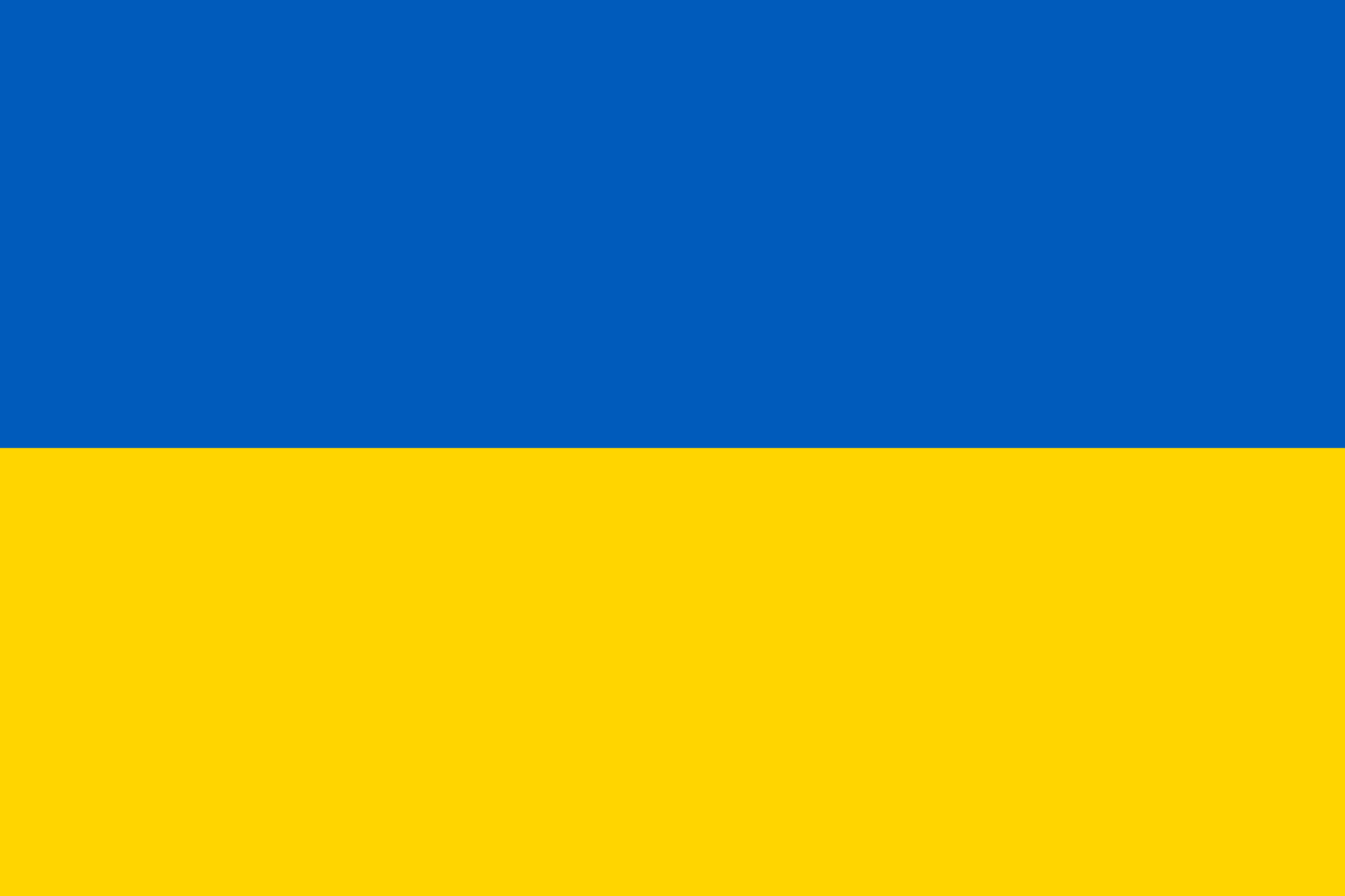 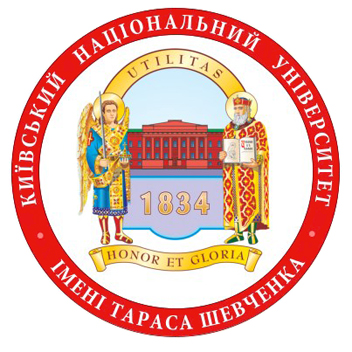 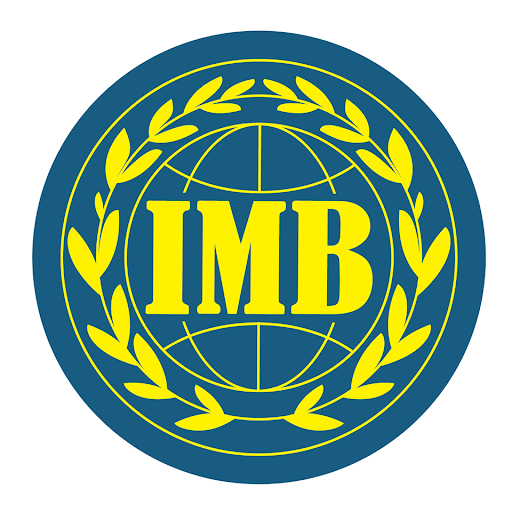 Dirty War of Russia
Dirty, brutal war of Russia against Ukraine.
Aggressive invasion, genocide, killings, torturing, raping civil population – 
genocide and environmental degradation as a part of it – ecocide.
Civil targets as the main target of the Russian hostilities in Ukraine.
To destroy industrial and developmental potential of Ukraine.
Ukraine is replete with chemical plants and storage facilities, oil depots, 
coal mines, gas lines and other industrial sites, 
which could release enormous amounts of pollution if damaged. Multiple has been already hit!
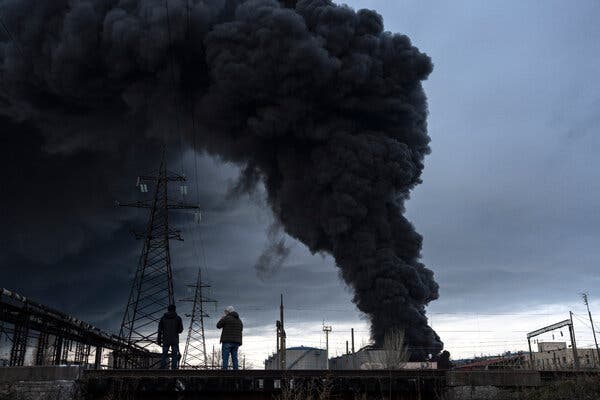 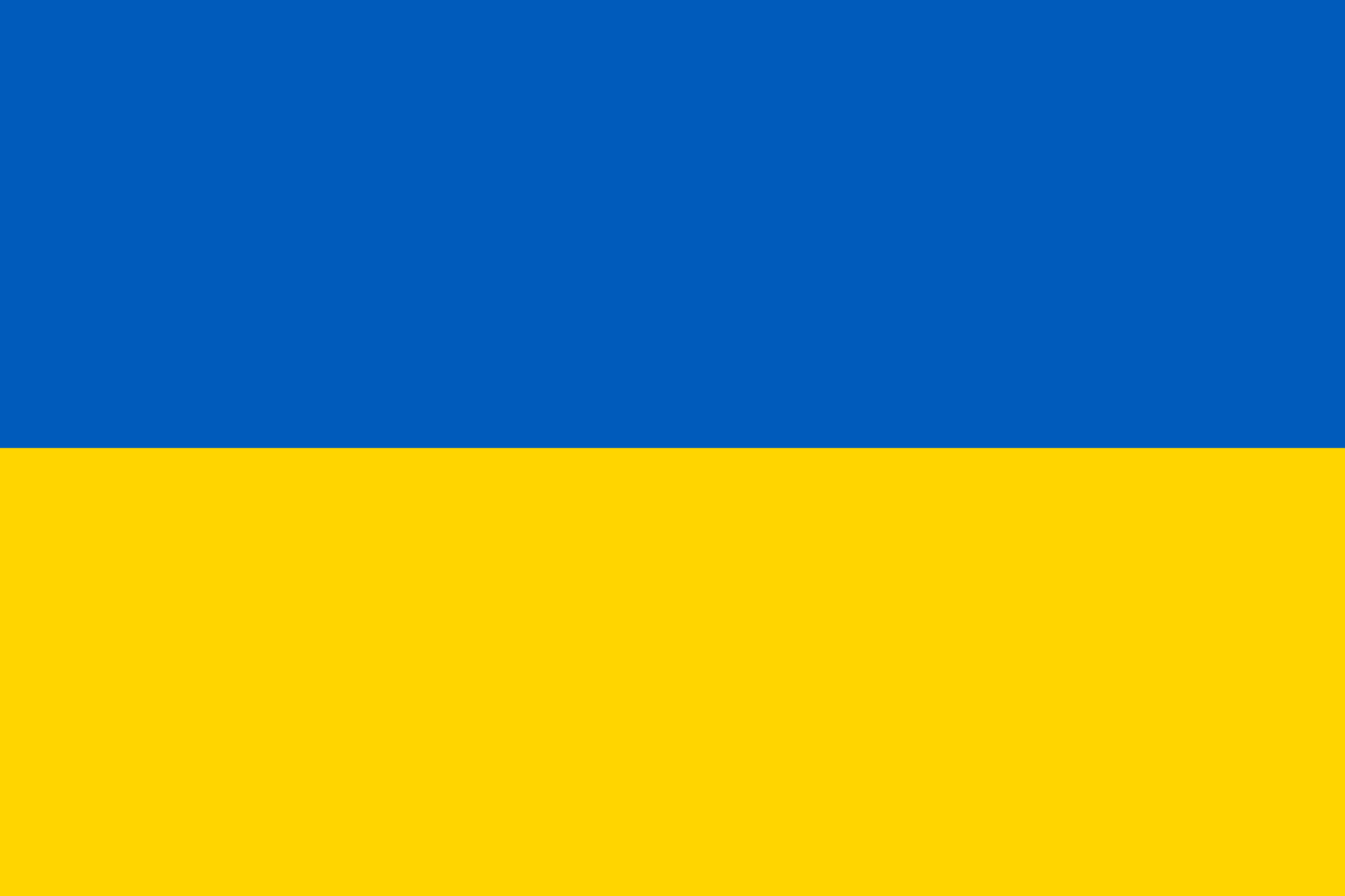 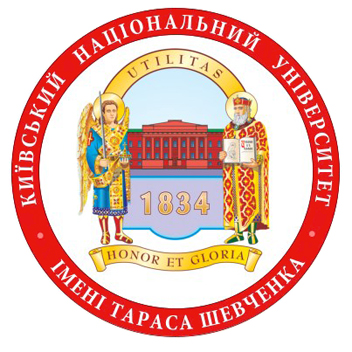 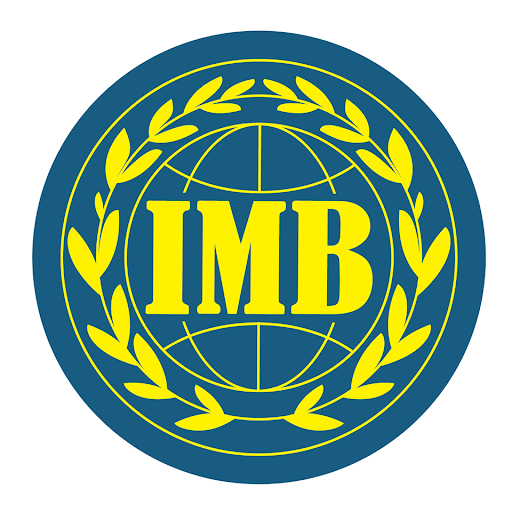 Dirty War of Russia
Why Environment matters while it considered to be secondary issue during conflicts: 

pollution of air, water, lands, fires, deforestation, destruction of eco systems – respiratory system as coronavirus crisis demonstrated matters, cardiovascular illness;
economic destruction (45% of Ukraine’s GDP, 75% of industry), secondary – overstress on European countries (displaced persons), transboundary effects.
Reports from the ground, and research on previous armed conflicts, suggest that the ecological impact of the conflict could be profound. Wars destroy habitats, kill wildlife, generate pollution and remake ecosystems entirely, with consequences that ripple through the decades.
Russian troops have already entered, or conducted military operations in, more than one-third of the nation’s protected natural areas, their ecosystems and species are vulnerable.
The long-term environmental impacts of war: wars often cause economic and food insecurity, social instability, institutional responds.
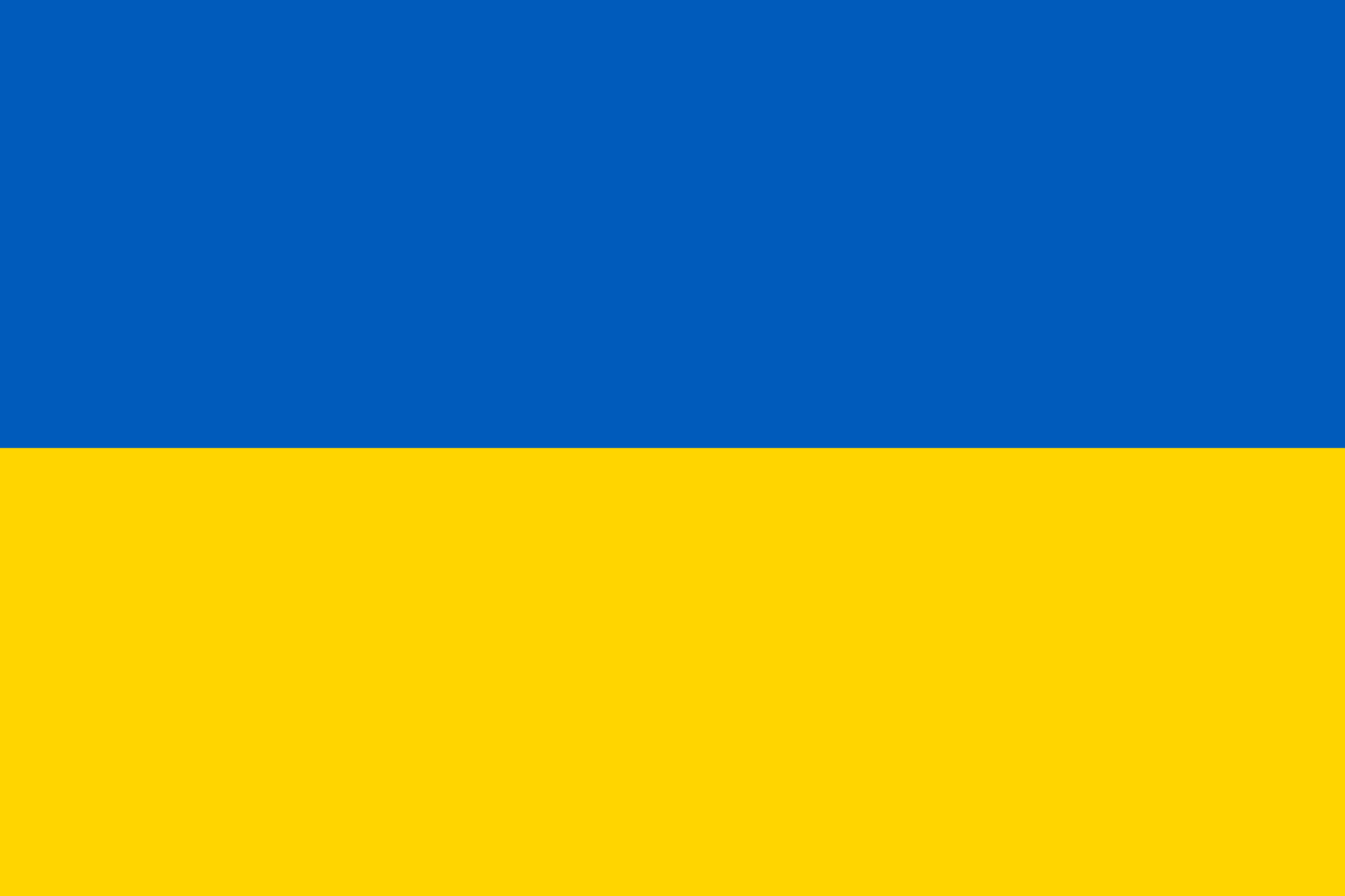 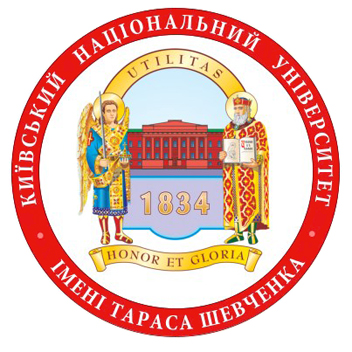 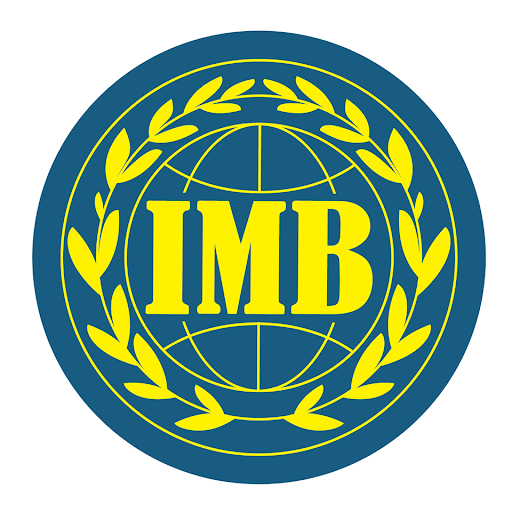 Dirty war of Russia
Lessons learned / Environment risks and opportunities 
DURING the war and POST-WAR recovery.
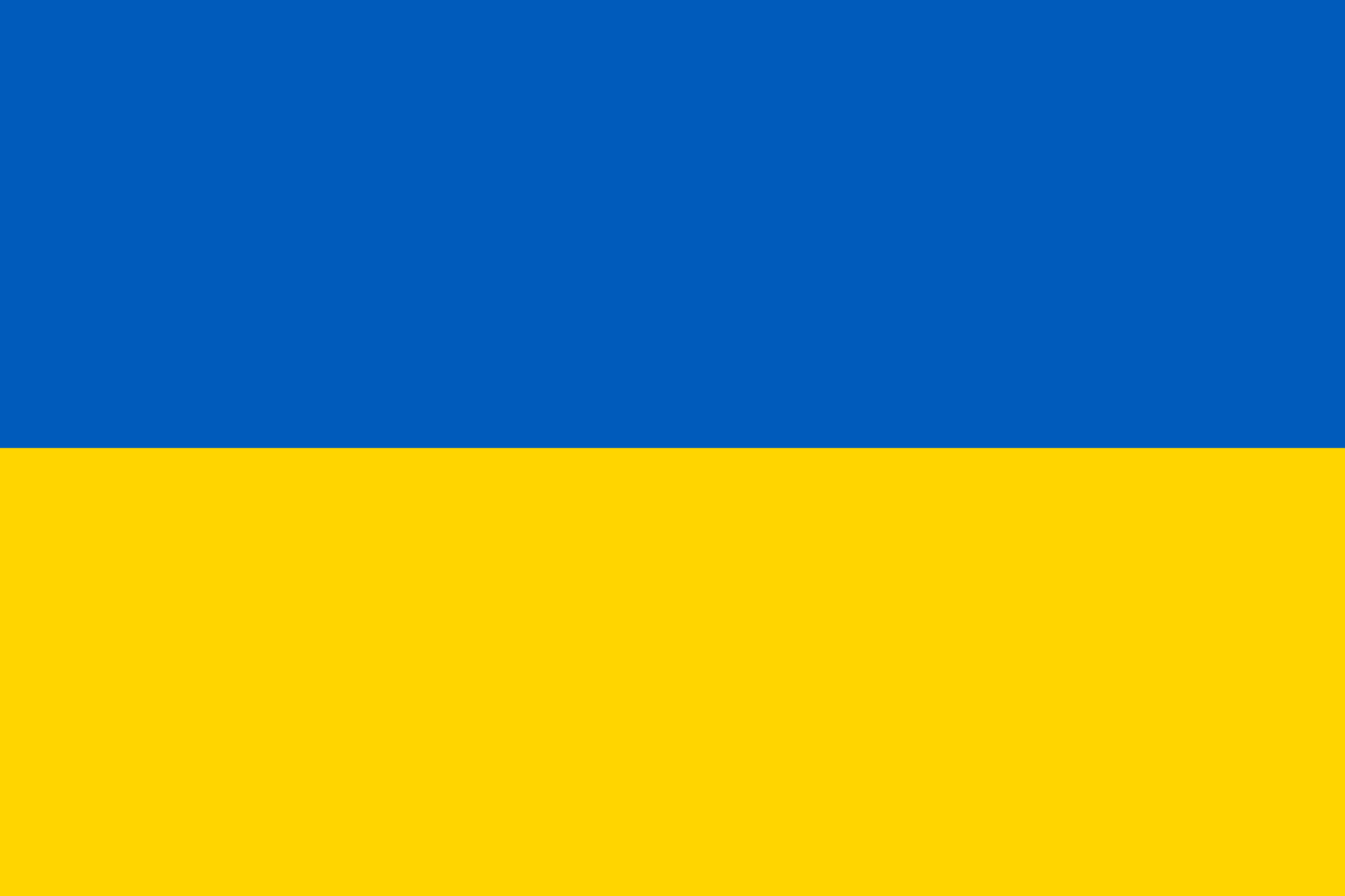 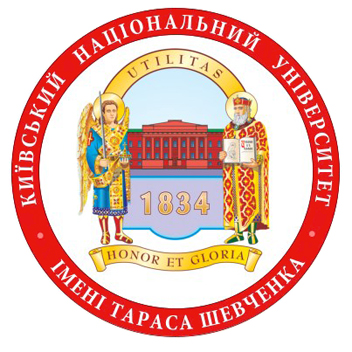 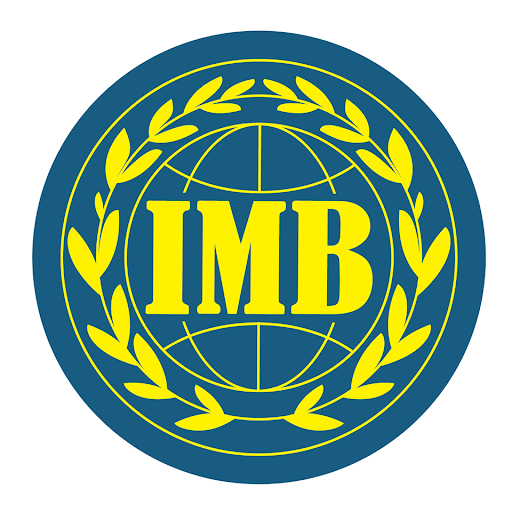 Dirty war of Russia
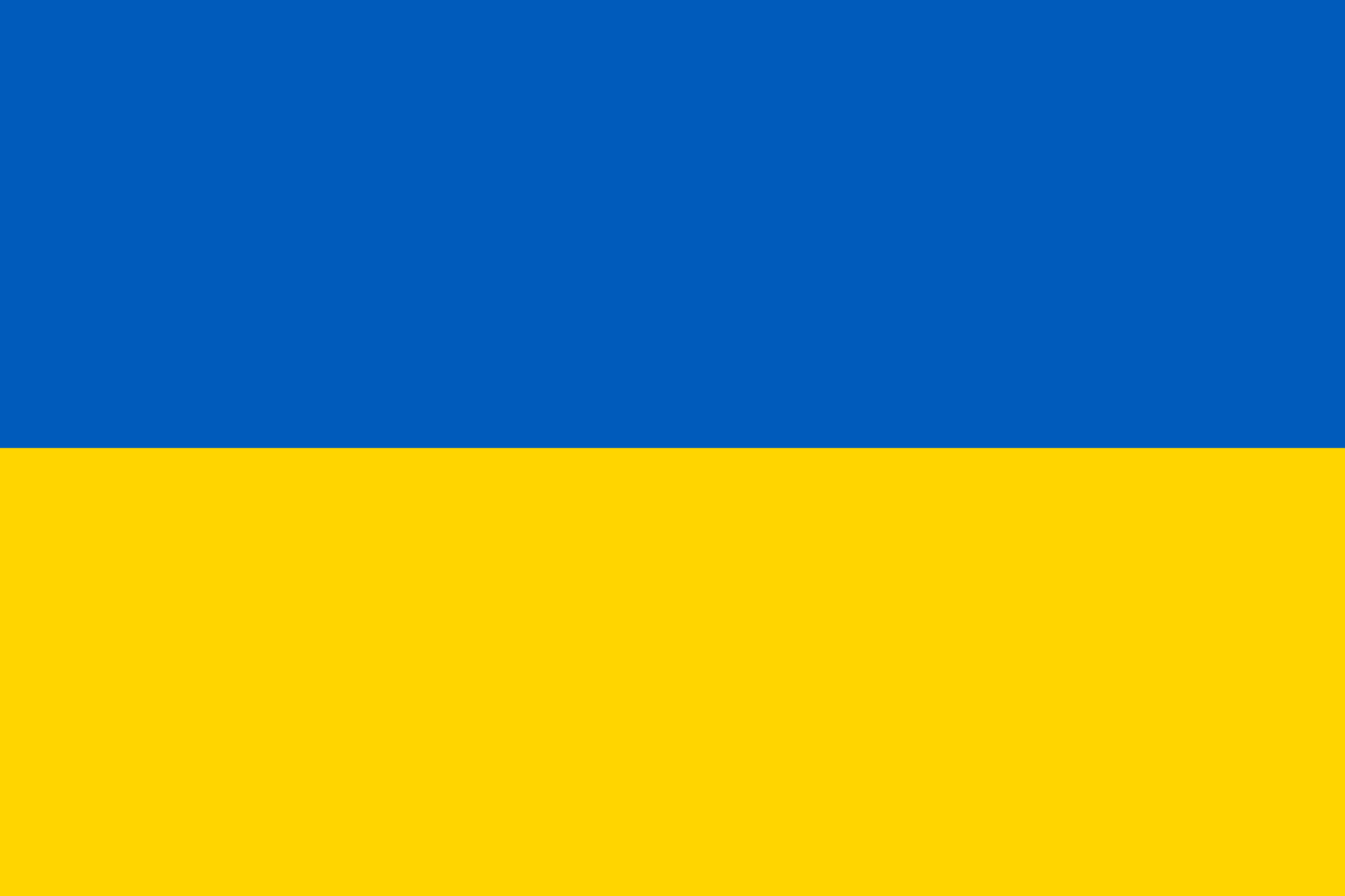 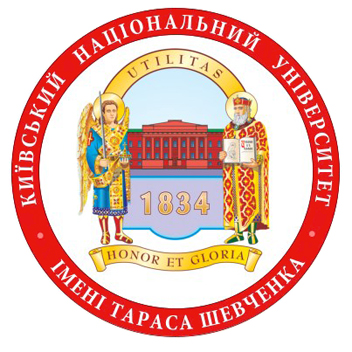 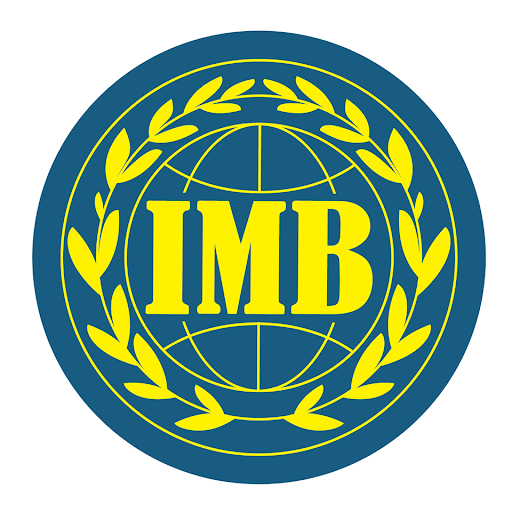 Dirty war of Russia
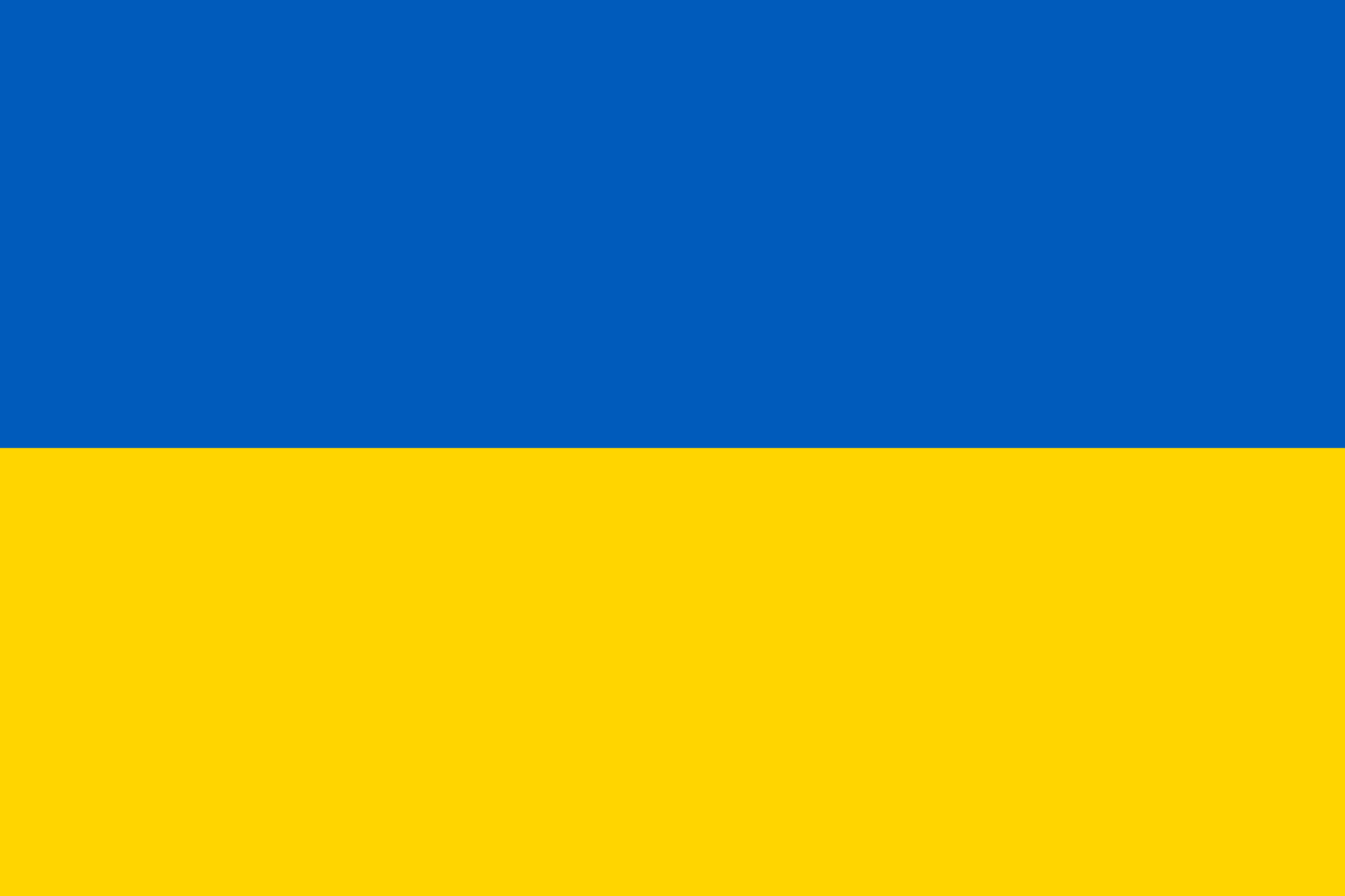 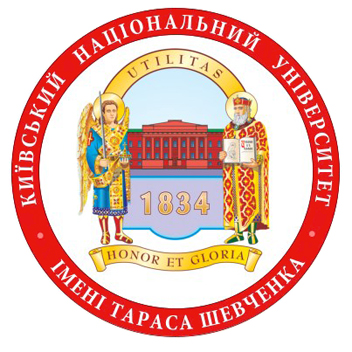 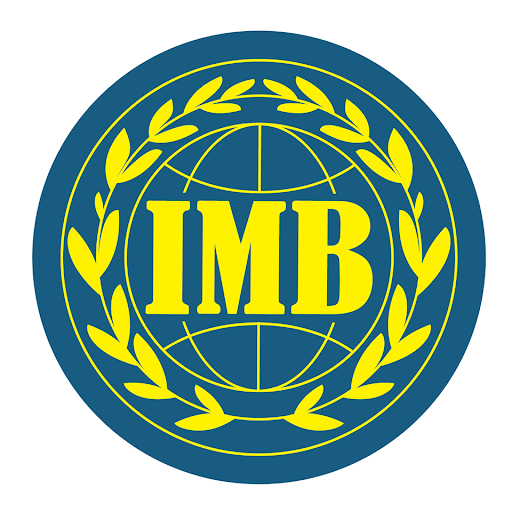 Dirty war of Russia
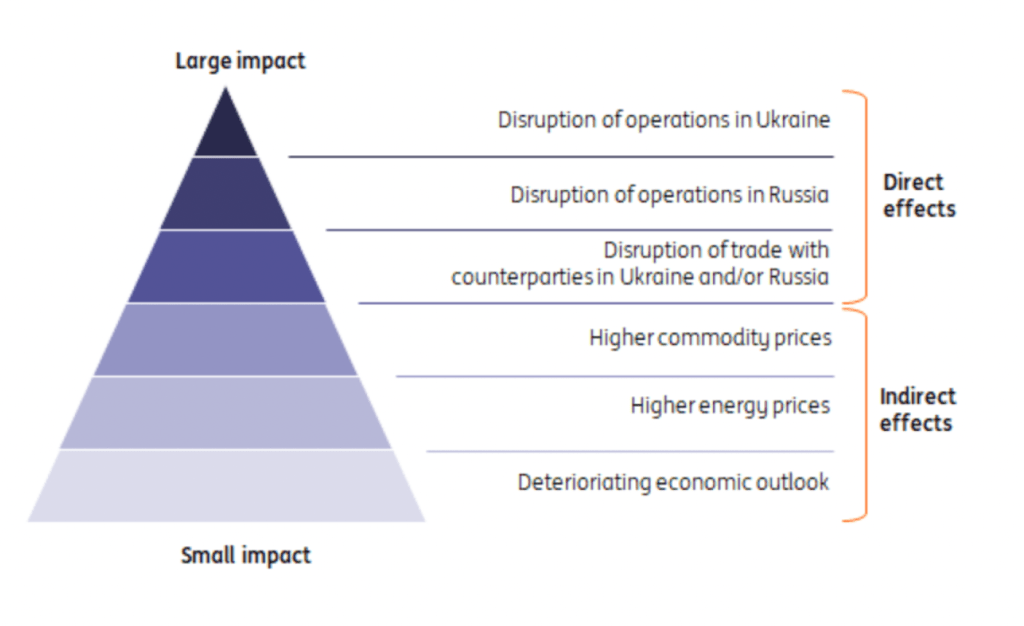 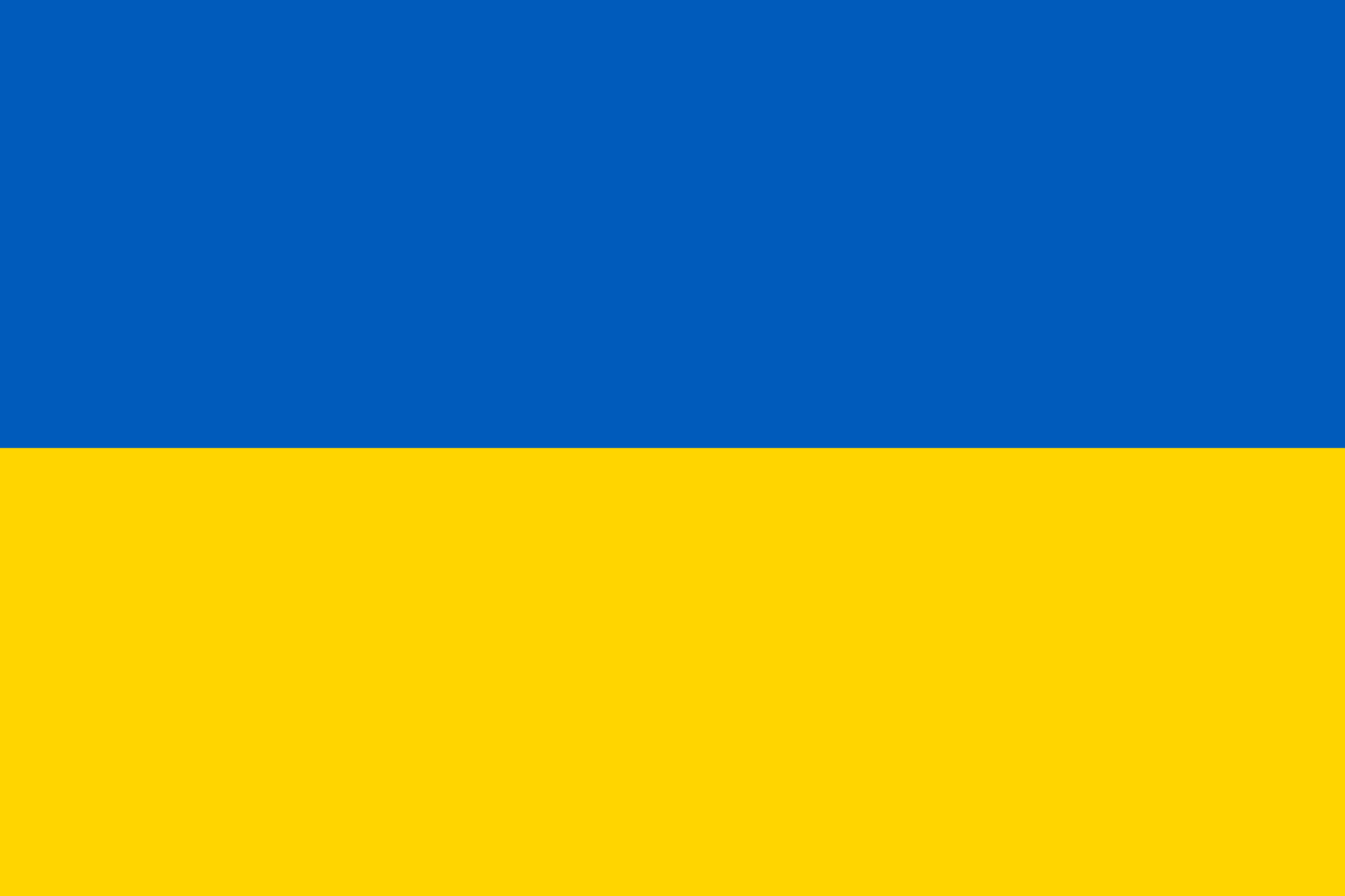 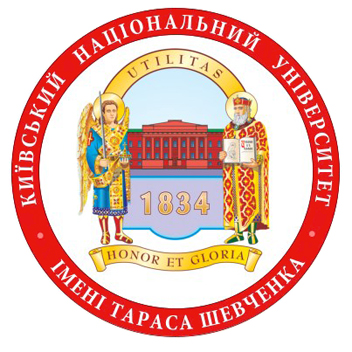 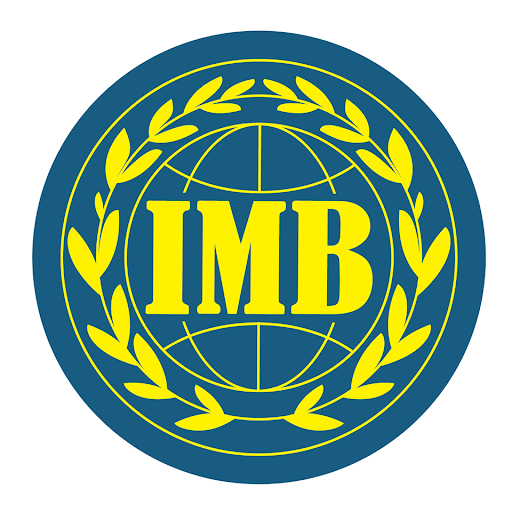 Dirty war of Russia
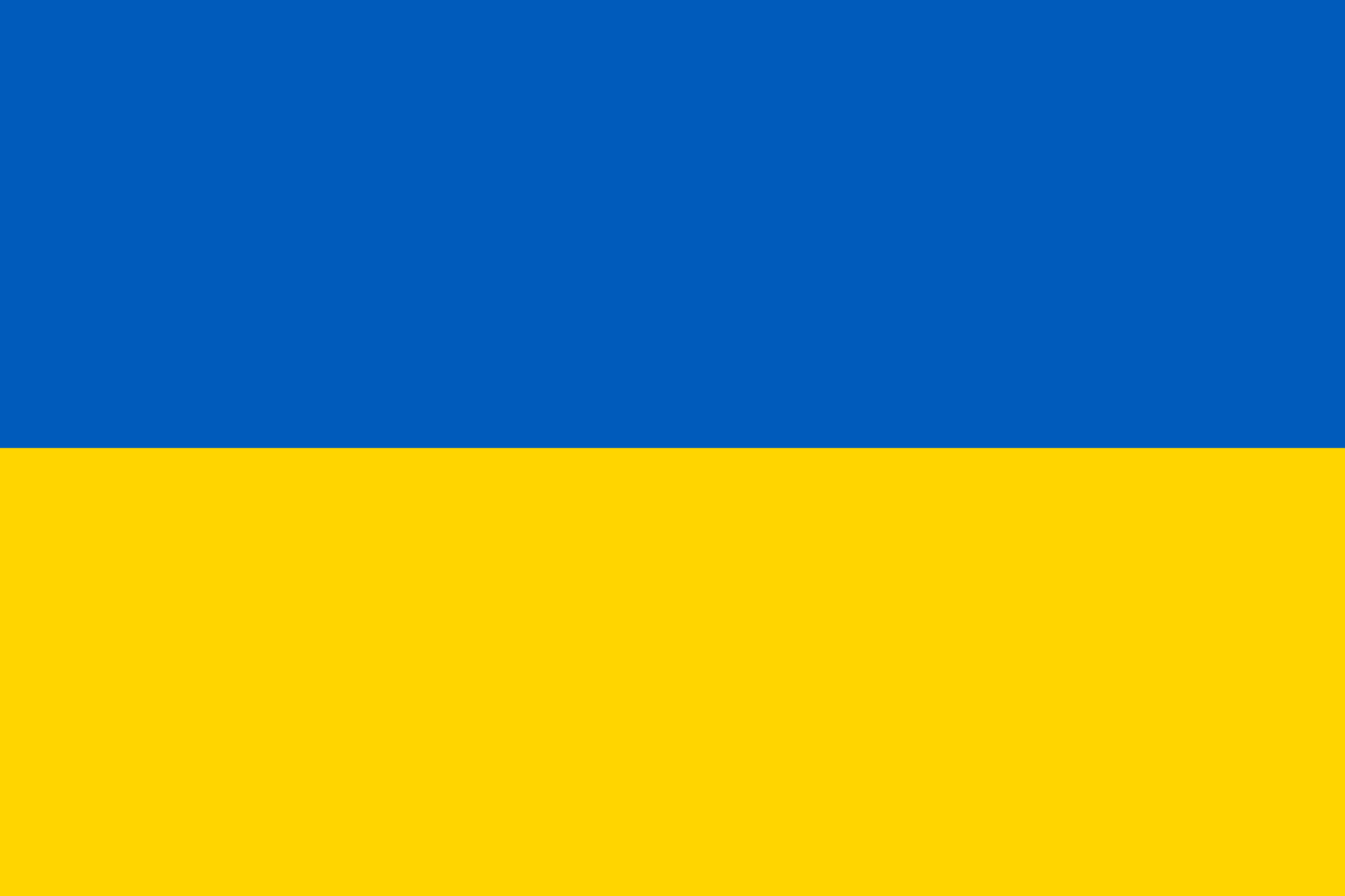 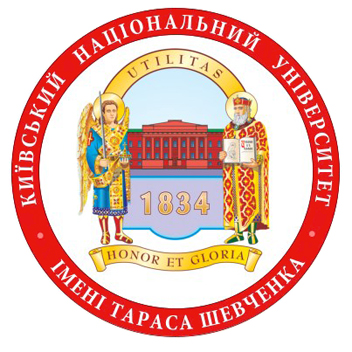 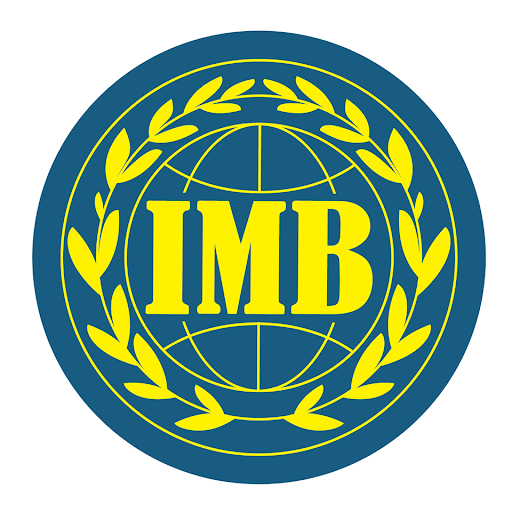 Dirty war of Russia
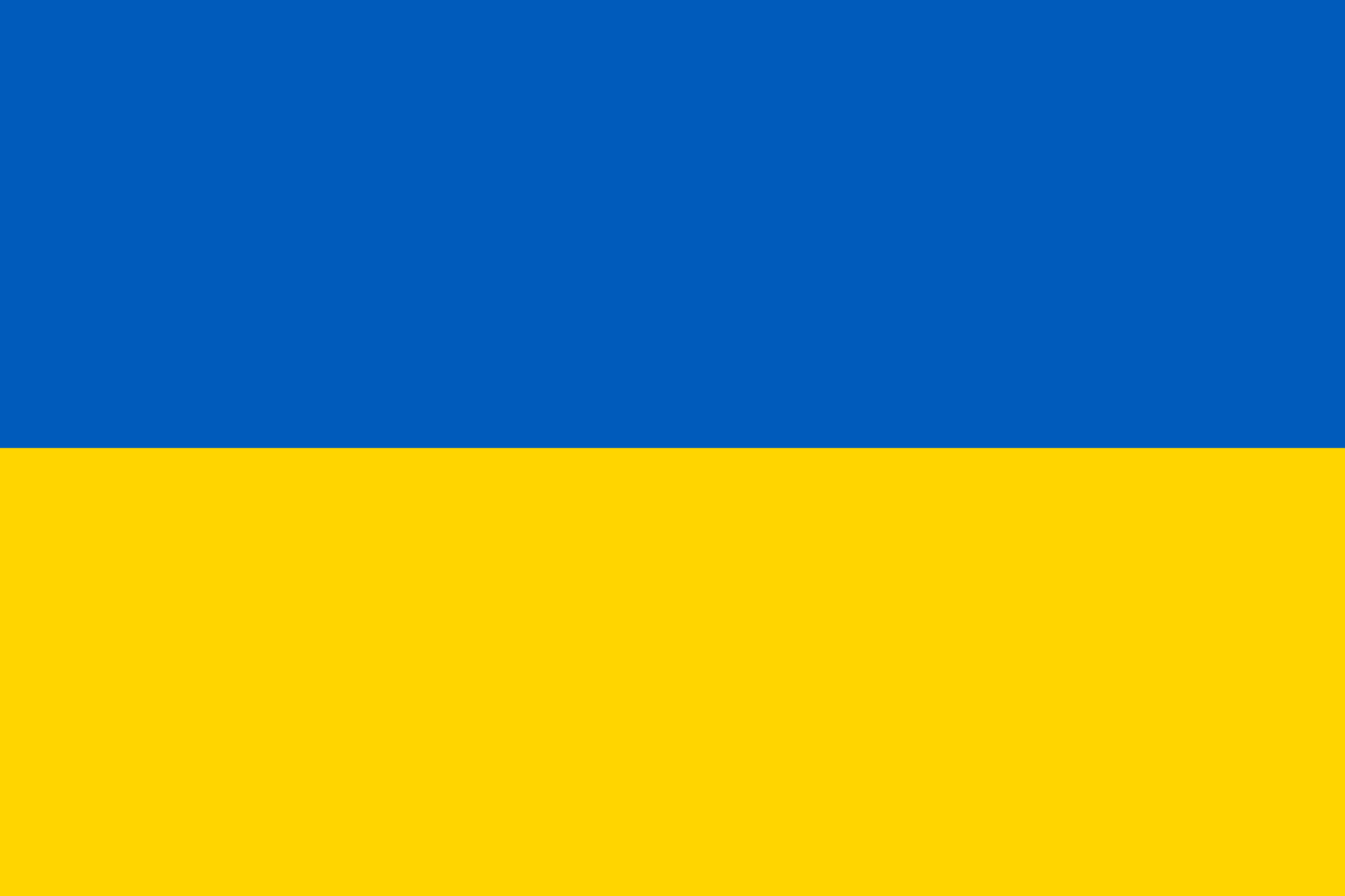 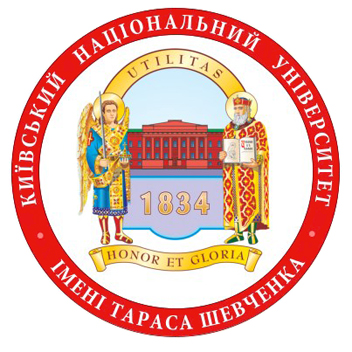 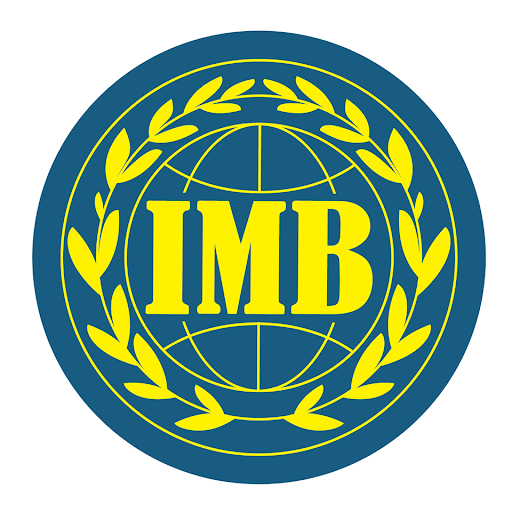 THANK YOU FOR 
YOUR ATTENTION